ΠΜΣ «Πολεοδομία – Χωροταξία» 2012-2013 (β’ εξάμηνο)STUDIO ΠΟΛΕΟΔΟΜΙΑΣ - ΧΩΡΟΤΑΞΙΑΣ
ΕΡΓΑΛΕΙΟ ΑΞΙΟΛΟΓΗΣΗΣ ΟΜΑΔΩΝ
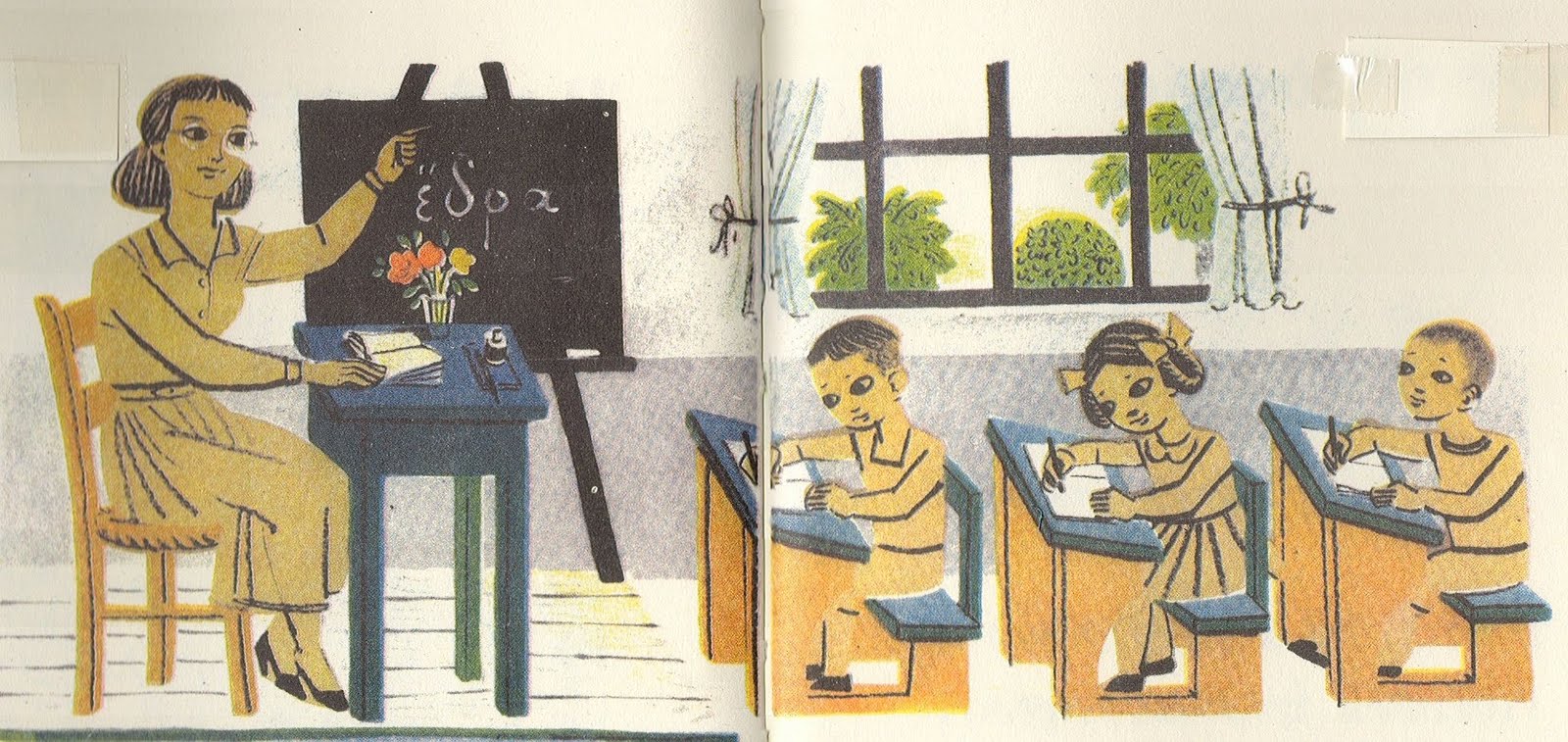 ΟΜΑΔΑ ΔΙΟΙΚΗΣΗΣ
ΚΑΤΣΙΦΟΥ ΣΟΦΙΑ
ΜΑΜΑΤΣΗ ΧΡΙΣΤΙΑΝΝΑ
ΤΣΑΜΠΛΕΣ ΒΑΣΙΛΗΣ
ΤΖΑΒΕΛΛΑ –ΑΔΑΜΑΚΗ ΕΥΗ
Καθηγητές:
Λαλένης Κ.
Σαπουνάκης ΑΡ.
Μπεζαντέ Χρ.
ΒΟΛΟΣ ΑΠΡΙΛΙΟΣ 2013
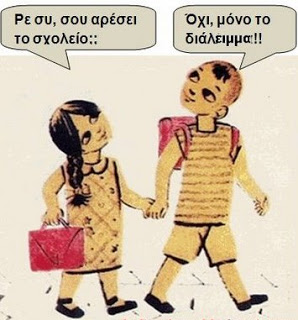 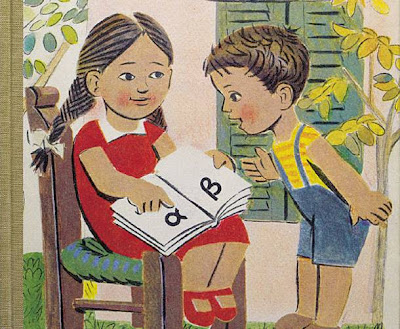 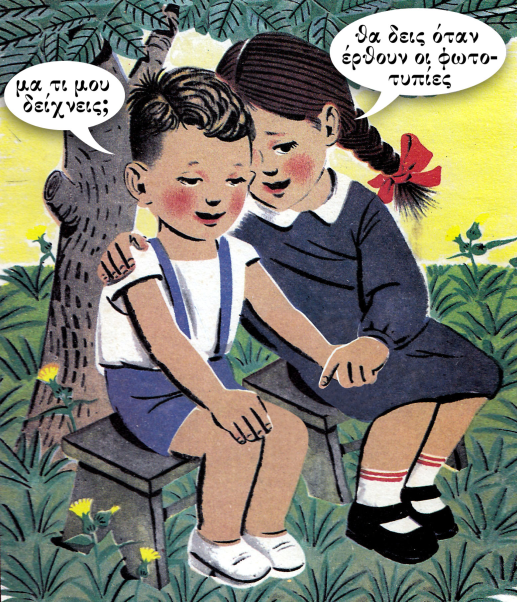 ΠΡΟΣΩΡΙΝΑ ΚΡΙΤΗΡΙΑ ΑΞΙΟΛΟΓΗΣΗΣ ΤΩΝ ΟΜΑΔΩΝ
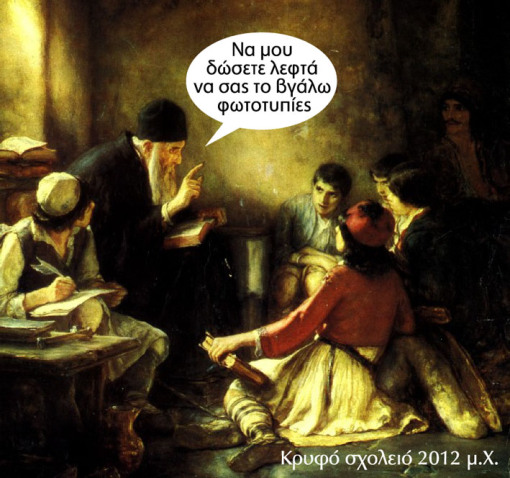 ΘΕΜΑΤΑ
Α) ΧΑΡΑΚΤΗΡΙΣΤΙΚΑ ΟΜΑΔΑΣ                                                 
      Β) ΚΡΙΤΗΡΙΑ  ΑΞΙΟΛΟΓΗΣΗΣ  ΤΟΥ ΤΕΛΙΚΟΥ  ΠΑΡΑΔΟΤΕΟΥ
ΑΞΙΟΛΟΓΗΣΗ ΤΗΣ ΟΜΑΔΑΣ ΔΙΟΙΚΗΣΗΣ

ΕΣΩΤΕΡΙΚΗ ΑΞΙΟΛΟΓΗΣΗ ΤΩΝ ΟΜΑΔΩΝ
ΤΕΛΙΚΗ ΒΑΘΜΟΛΟΓΙΑ ΦΟΙΤΗΤΩΝ
2
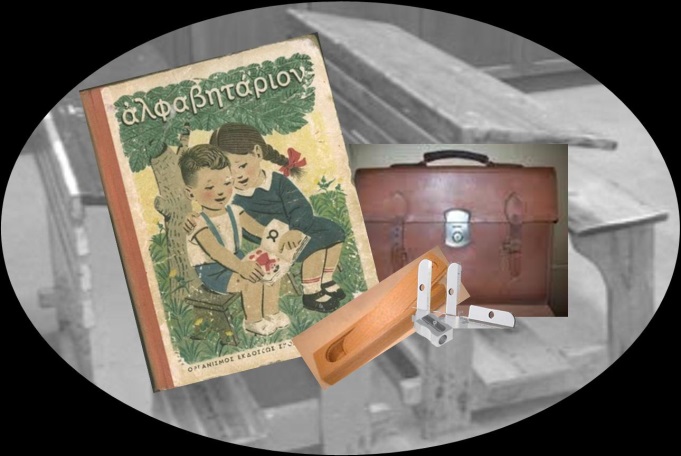 Για παρουσίαση στο studio 2014

ΥΠΟΜΝΗΜΑ ΟΜΑΔΑΣ ΔΙΟΙΚΗΣΗΣ 
ΒΗΜΑ 1ο:  κάναμε πρόταση της ομάδας για το εργαλείο αξιολόγησης και το παρουσιάσαμε
ΒΗΜΑ 2ο:  πήραμε τις διορθώσεις των καθηγητών και την άποψη των υπολοίπων ομάδων
ΒΗΜΑ 3ο: παρουσιάσαμε την διορθωμένη πρόταση μετά τη διαβούλευση
ΒΗΜΑ 4ο: υπήρξαν πάλι διορθώσεις και αντιρρήσεις από τις ομάδες, που παρουσίασαν τις τελικές τους παρατηρήσεις
ΒΗΜΑ 4ο: εκτιμήσαμε τις τελευταίες παρατηρήσεις των ομάδων αλλά  προβάλαμε την άποψη της ομάδας διοίκησης , ως τελική, σύμφωνα με το στόχο  που επιβλήθηκε από τους διδάσκοντες .

Λάβαμε υπόψη: 
-τις προδιαγραφές του μαθήματος 
-τις υποχρεώσεις της κάθε ομάδας 
-το δικαίωμα όλων να συμμετέχουν στη διαδικασία αξιολόγησης 
-τον κόπο και τη δουλειά που κλήθηκαν να κάνουν οι ομάδες , κατά την εξέλιξη της εργασίας, καταλήξαμε (όχι ομόφωνα!) στα παρακάνω εντάσσοντας και τις δικές μας απόψεις (πρώτη αριστερά στήλη) στην αναμορφωμένη πρόταση μετά τη διαβούλευση.
3
ΚΡΙΤΗΡΙΑ ΑΞΙΟΛΟΓΗΣΗΣ ΤΩΝ ΟΜΑΔΩΝ  
Α) ΧΑΡΑΚΤΗΡΙΣΤΙΚΑ ΟΜΑΔΑΣ :Συντελεστής Βαρύτητας: 25%
4
Β) ΚΡΙΤΗΡΙΑ ΑΞΙΟΛΟΓΗΣΗΣ  ΤΟΥ ΤΕΛΙΚΟΥ  ΠΑΡΑΔΟΤΕΟΥ   1/2
 Συντελεστής Βαρύτητας: 75%
5
Β) ΚΡΙΤΗΡΙΑ ΑΞΙΟΛΟΓΗΣΗΣ  ΤΟΥ ΤΕΛΙΚΟΥ  ΠΑΡΑΔΟΤΕΟΥ                2/2
 Συντελεστής Βαρύτητας: 75%
6
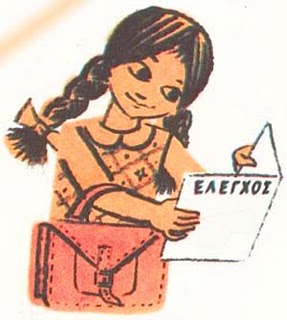 ΤΕΛΙΚΟΣ ΒΑΘΜΟΣ ΟΜΑΔΑΣ: ΑΘΡΟΙΣΜΑ α + β
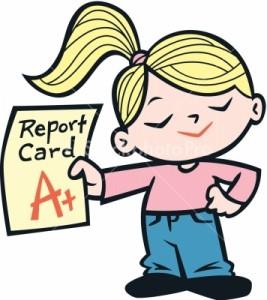 7
ΑΞΙΟΛΟΓΗΣΗ ΤΗΣ ΟΜΑΔΑΣ ΔΙΟΙΚΗΣΗΣ
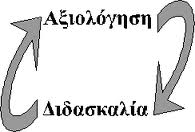 8
ΦΥΛΛΟ ΒΑΘΜΟΛΟΓΙΑΣ ΟΜΑΔΑΣ ΤΕΛΙΚΗ ΠΡΟΤΑΣΗ
9
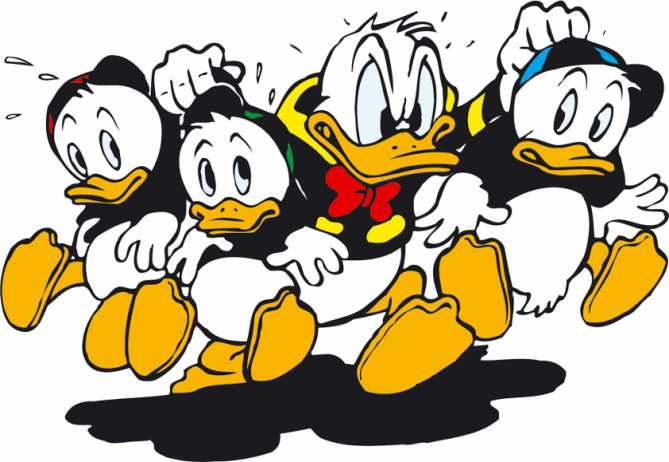 ΠΙΝΑΚΑΣ 
ΕΣΩΤΕΡΙΚΗΣ ΑΞΙΟΛΟΓΗΣΗΣ  ΟΜΑΔΩΝ
(στη διαβούλευση οι ομάδες δεν θέλησαν εσωτερική αξιολόγηση.
 ΜΕΤΑ από ατέλειωτες συζητήσεις υπέβαλαν πρόταση οι δύο εξ αυτών …
10
….και υπήρξε διορθωτική τελική πρόταση από την ομάδα διοίκησης σε κριτήρια που θεωρήθηκε πως ΕΚΤΙΜΗΘΗΚΑΝ στην εσωτερική λειτουργία και ως εμπειρία πως ΑΞΙΖΕ να μετρηθούν διαφορετικά)
Φύλλο εσωτερικής αξιολόγησης-τελική πρόταση
11
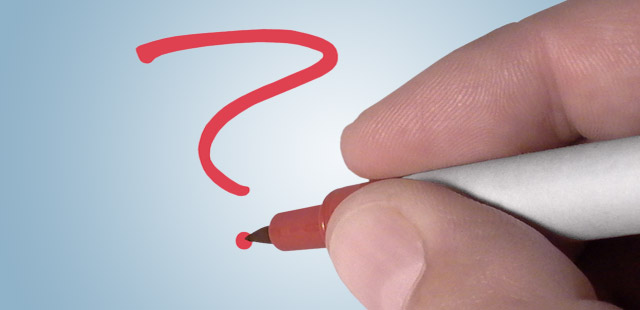 ΤΕΛΙΚΗ ΑΞΙΟΛΟΓΗΣΗ ΕΚΑΣΤΟΥ =(β.φ./10)*β.ο.  : βαθμός φοιτητή/10 επί βαθμό ομάδας (που είναι το άριστα της ομάδας)
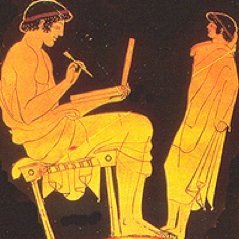 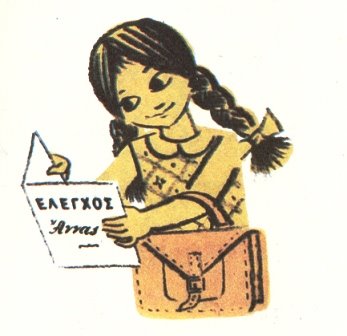 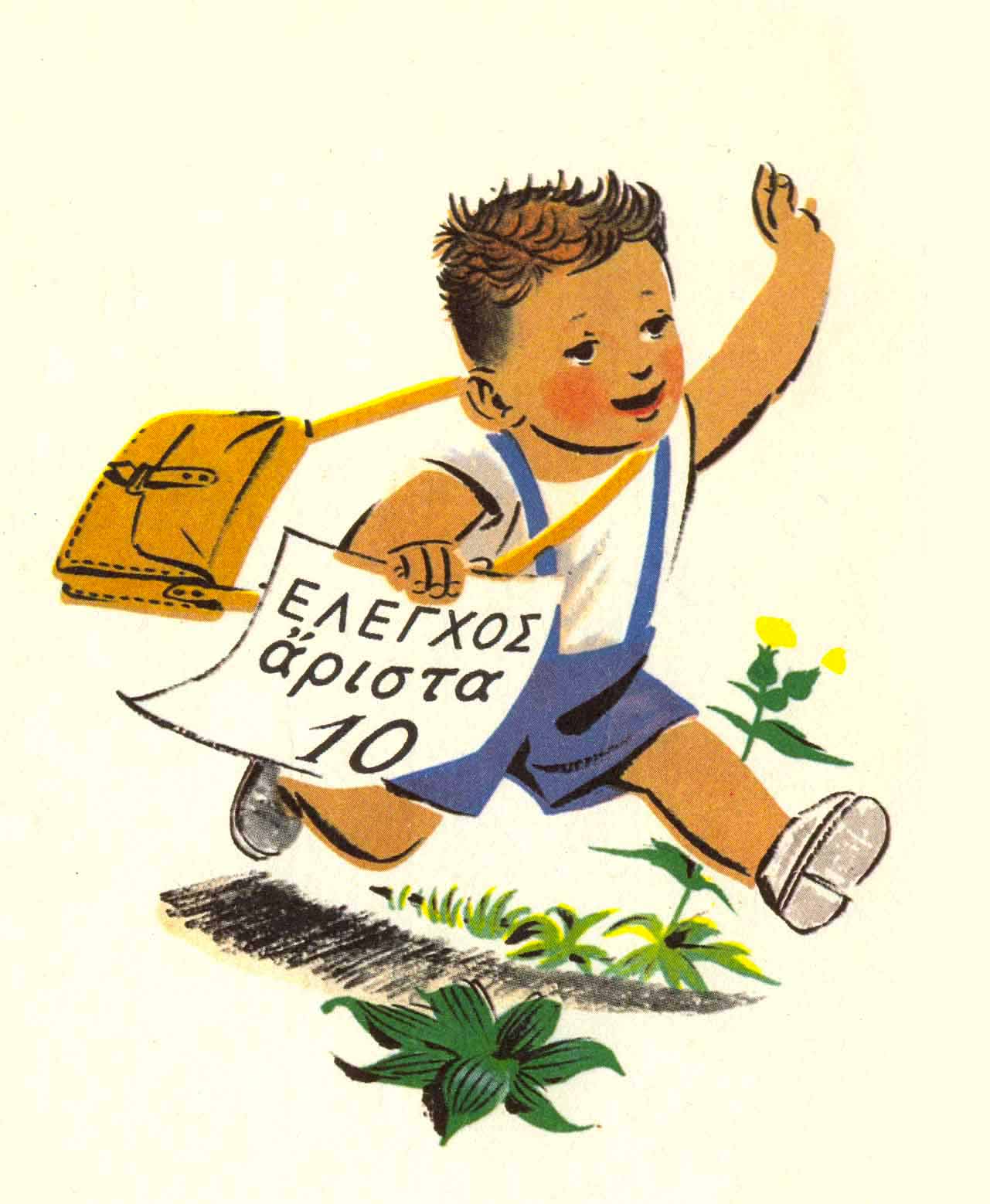 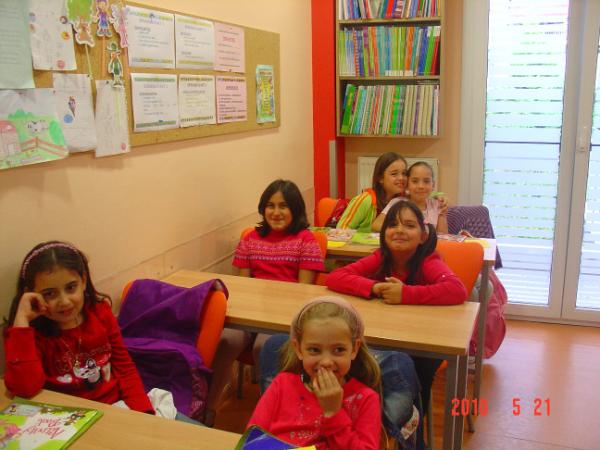 Ευχαριστούμε για την προσοχή σας 
και καλά αποτελέσματα
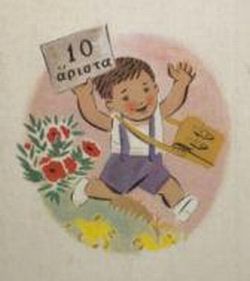 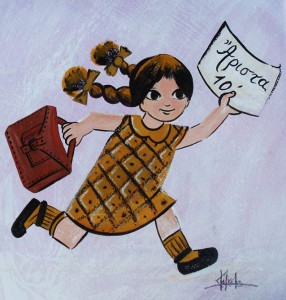 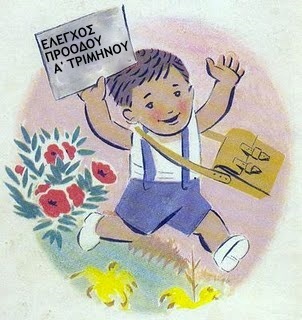 13
http://www.google.gr/imgres
Καλή αντάμωση και… να μη ΧΑΘΟΥΜΕ!!! ΕΕΕ…
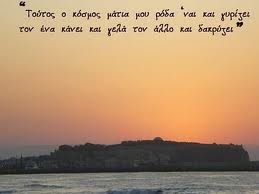 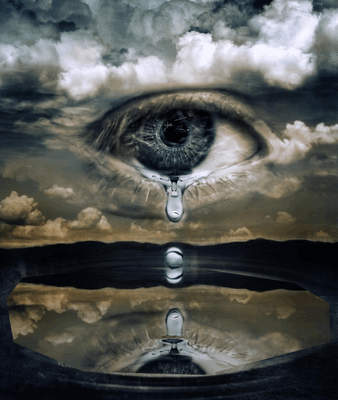 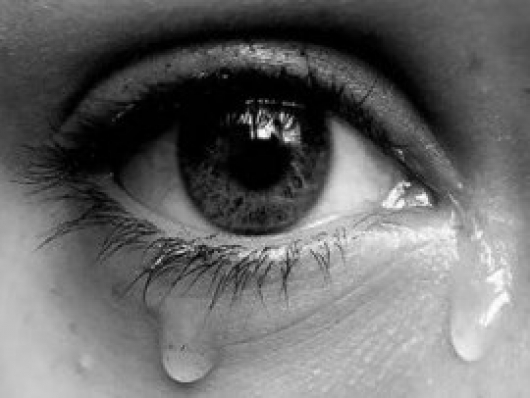 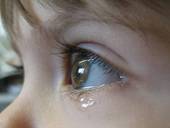